第一单元    四季美景
1. 春
第一单元    四季美景
1. 春
链接中考
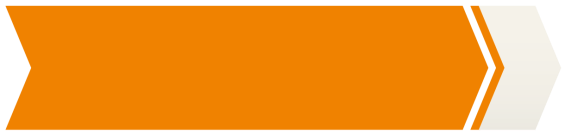 链接中考
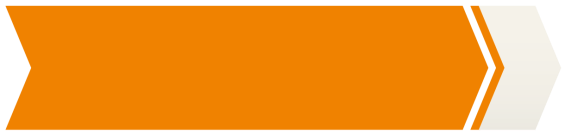 考点   理解文章主旨，把握作者情感
考点透视
“文章合为时而著，歌诗合为事 而作”，任何文章的写作都有一定的 写作目的，表达一定的思想情感。例 如《春》一文，作者描绘春草、春花、 春风、春雨、迎春五幅图画，写作目的就是要表 达对春的喜爱和赞美之情。把握作者的情感是理 解文章主旨的关键，也是中考考查的重点。
这一 考点一般涉及作品主旨理解、作者情感把握、作 者观点认识和句子内涵理解等多个方面，其考查 形式一般以简答题为主，也有的采用选择题的形 式来考查。
① 叙事性散文：通过人物形象 表达作者的情感；通过事件 揭示生活哲理或人生感悟。
图解技法
1． 辨析类型 明主旨
理解文章
主旨
，
把握
作者
情感
② 抒情性散文：写了什么景， 景物中蕴含了作者怎样的 感情。
2． 整体感知解文旨。通读文章来理解文章 主旨和把握作者情感。
3．分析背景定主旨。
图解技法
4． 解读标题抓题眼。分析标题，捕捉作者 的写作意图。
理解文章
主旨
，
把握
作者
情感
5．关键句段辨情感。如议论、抒情句。
经典题型
❶ 作者在这篇文章中主要表达了怎样的思想感情？
❷ 从文章中可以看出作者的感情发生了哪些变化？
❸ 通读全文，说说主人公的情感是怎样变化的。
❹ 文中画横线的句子浸透着强烈的情感，极富感染力，请简要分析。
❺ 文章寄寓了作者丰富的思想感情，结合文章内容谈谈作者是怎样表达这些情感的。
类文在线
［宿迁中考］阅读下文，完成题目。
春之怀古
张晓风
①春天必然曾经是这样的：从绿意内敛的山头，一把雪再也撑不住了，扑哧的一声，将冷脸笑成花面，一首咝咝然的歌便从云端唱到山麓，从山麓唱到低低的荒村，唱入篱落，唱入一只小鸭的黄蹼，唱入软溶溶的春泥——软如一床新翻的棉被的春泥。
②那样娇，那样敏感，却又那样混沌无涯。一声雷，可以无端地惹哭满天的云；一阵杜鹃啼，可以斗急了一城杜鹃花；一阵风起，每一棵柳都会吟出一则则白茫茫、虚飘飘，说也说不明、听也听不清的飞絮，每一丝飞絮都是一株柳的分号。反正，春天就是这样不讲理，没逻辑，而仍可以好得让人心平气和的。
③春天必然曾经是这样的：满塘叶黯花残的枯梗抵死苦守一截老根，北地里千宅万户的屋梁受尽风欺雪压犹自温柔地抱着一团小小的空虚的燕巢。然后，忽然有一天，桃花把所有的山村水郭都攻陷了，柳树把皇室的御沟和民间的江头都控制住了——春天犹如旌旗鲜明的王师，因长期虔诚地企盼祝祷而美丽起来。
④而关于春天的名字，必然曾经有这样的一段故事：在《诗经》之前，在《尚书》之前，在仓颉造字之前，一只小羊在啮草时猛然感到的多汁，一个孩子在放风筝时猛然感觉到的飞腾，一双患风痛的腿在猛然间感到的舒活，千千万万双素手在溪畔在江畔浣纱时所猛然感到的水的血脉⋯⋯当他们惊讶地奔走互告的时候，他们决定将嘴噘成吹口哨的形状，用一种愉快的耳语的声音来为这季节命名——“春”。
⑤鸟又可以开始丈量天空了。有的负责丈量天的蓝度，有的负责丈量天的透明度，有的负责用那双翼丈量天的高度和深度。而所有的鸟全不是好的数学家，他们叽叽喳喳地算了又算，核了又核，终于还是不敢宣布统计数字。
⑥至于所有的花，已交给蝴蝶去数。所有的蕊，交给蜜蜂去编册。所有的树，交给风去纵宠。而风，交给檐前的老风铃去记忆、垂询。
⑦春天必然曾经是这样的，或者，在什么地方，它仍然是这样的吧？穿越烟囱 ① 与烟囱的黑森林，我想走访那踯躅 ② 在湮远 ③ 年代中的春天。
（选自《张晓风散文集》）
［注］①烟囱:文中指工厂向空中排放工业废气的管道。②踯躅：徘徊。③湮远：久远。
1． 对于春天的美景，作者展开了丰富奇特而又自 然贴切的想象。请仿照下面的示例，在文章第 ②段中找出一处来赏析。 
示例:在文章第①段中，作者把春雪消 融，流水淙淙，想成白雪像人一样忍俊不 禁，一路欢歌，把春雪融化的景象写活了。
[解析]此题考査对散文语句的赏析能力。做此题的时候，要注意先从以下角度进行语句的选择：①运用修辞的语句；②含有富有表现力的动词的语句；③富含哲理的语句；等等。然后结合文章内容进行赏析。
[答案]示例一：在文章第②段中，作者把春雷、杜鹃和柳树想象成调皮的孩子，他们惹哭了满天的云，斗急了一城杜鹃花，吟出一则则飞絮，把春天的景色写得富有生机，充满童趣。
示例二：在文章第②段中，作者把柳树想象成一个多情的诗人，那纷飞的柳絮仿佛是他吟出的诗句，把春天写得情意盎然。
2． 在文章第⑤段中，作者把“鸟”比喻为“数学 家”，说鸟去丈量天空，却不敢宣布统计数字。 这里写出了远古春天的天空哪三个特点？请加 以概括。
[解析]此题考査的是对文章内容的理解和概括能力。解答时，要结合此语段中的“有的负责丈量天的蓝度，有的负责丈量天的透明度，有的负责用那双翼丈量天的高度和深度”这个关键句去理解，从而把握天空的特点。
[答案] (1)蔚蓝　(2)澄净　(3)空旷
3． 按照要求赏析文中画线的句子。 
（ 1）忽然有一天，桃花把所有的山村水郭都攻 陷 了。（从加点词运用的角度赏析）
·
·
[解析]此此题考査赏析句子的能力。此题已给出了赏析的角度(词语)。分析“攻陷”这个动词，它的施事者是“桃花”，所以这个动词在此语句中有“拟人”的意味，所以从拟人的角度进行赏析即可。
[答案] “攻陷”一般指在战争中某个地方被敌军占领，桃花“攻陷”山村水郭，运用了拟人的修辞手法，把曾经的春天桃花开遍了山村水郭的景象写活了。
（ 2）至于所有的花，已交给蝴蝶去数。所有的蕊， 交给蜜蜂去编册。所有的树，交给风去纵宠。 （ 从修辞手法的角度赏析）
[答案]运用了排比和拟人的修辞手法，形象生动地写出了蜂蝶翩飞、春花烂漫、春意盎然的景象，句式整齐，读起来朗朗上口，给人以愉悦之感。
4． 仔细阅读文章第⑦段，联系题目和全文，说说 此文表达了作者怎样的思想感情。★
答题模式 
答题思路：本题考査对文章主旨和作 者情感的理解能力。解答此题，必须理解 “穿越烟囱与烟囱的黑森林”的深刻含义， 联系题目中的“怀古”体会作者的思想感情。
答题步骤：第一步，速读全文，整体 感知，把握文意。 
第二步，审读文题，辨析类型，确定 内容。 
第三步，依据格式，准确答题。
答题格式：本文叙述（描写）了…… 的故事（事迹、事件、景物），表达（歌颂、 揭示、批判）了……的思想（精神、哲理、 社会现象），抒发了作者……的感情。
[答案]作者笔下唯美的春天都是作者所怀想的“必然曾经是这样的”古典中的春天，是“春之怀古”，而现实则多是“烟囱与烟囱的黑森林”，表达了作者对现代文明给自然环境带来不良影响的遗憾，以及对美好的自然环境的热爱和向往。
青 春（节选） 
苏雪林 
树枝间新透出叶芽，稀疏琐碎的点缀着，地上黄一块，黑一块，又浅浅的绿一块，看去很 不顺眼，但几天后，便成了一片蓊然的绿云，一条缀满星星野花的绣毡了。压在你眉梢上的那厚 厚的灰黯色的云，自然不免教你气闷，可是他转瞬间会化为如纱的轻烟，如酥的小雨。新婚紫 燕，屡次双双来拜访我的矮椽，软语呢喃，商量不定，我知道他们准是看中了我的屋梁，
果然数 日后，便衔泥运草开始筑巢了。远处，不知是画眉，还是百灵，或是黄莺，在试着新吭呢。强涩 地，不自然地，一声一声变换着，像苦吟诗人在推敲他的诗句似的。绿叶丛中紫罗兰的嗫嚅，芳 草里铃兰的耳语，流泉边迎春花的低笑，你听不见么？我是听得很清楚的。她们打扮整齐了，只 等春之女神揭起绣幕，便要一个一个出场演奏。现在她们有点浮动，有点不耐烦。春是准备的。 春是等待的。
几天没有出门，偶然涉足郊野，眼前竟换了一个新鲜的世界。到处怒绽着红紫，到处隐现着 虹光，到处悠扬着悦耳的鸟声，到处飘荡着迷人的香气，蔚蓝天上，桃色的云，徐徐伸着懒腰， 似乎春眠未足，还带着惺忪的睡态。流水却瞧不起这小姐腔，他泛着潋滟的霓彩，唱着响亮的新 歌，头也不回地奔赴巨川，奔赴大海⋯⋯春是烂漫的，春是永远的向着充实和完成的路上走的。
春光如海，古人的比方多妙，多恰当。只有海，才可以形容出春的饱和，春的浩瀚，春的磅 礴洋溢，春的澎湃如潮的活力与生意。
谢 谢 观 看！